Workplace Toxicity & The Mental Workout You Can Flex to Reduce The Hostility
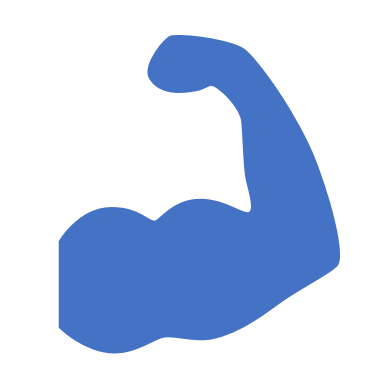 Ali Nussbaum, MHHSA, MLS(ASCP)cm, caPM
Why I want to discuss this topic
[Speaker Notes: Medical laboratory science is a second career line for me (although I worked in other laboratories previously). However, the level of toxic  characteristics that I’ve observed in those environments was peanuts compared to my experiences in the clinical lab. 

My first two jobs after MLS school were incredibly toxic. My first, in my opinion, had a culture of hostility where people felt they could be fired for any reason. The firings led to staffing shortages, leading to a highly stressful, emotional, and fearful environment. Ultimately, I parted ways with this organization and started in a new facility into a tightknit department. However, myself and four other coworkers started when the workplace finally lifted the hiring freeze and were incredibly short staff. This led to another stressful, emotional, and chaotic working environment where relationships were strained and emotions ran high.

For five years I witnessed every bad behavior that a toxic workplace could have. Not only did I watch it, but I contributed to making it worse. I am not going to lie my response to others bad behaviror was inappropriate. Additionally, when my mental health would fluctuate, I would be extremely toxic. After I left, I spent a great deal of time with my therapist working through how I was a problem in the workplace. 

A fresh start has made all the difference. However, a fresh start is not always a feasible escape.]
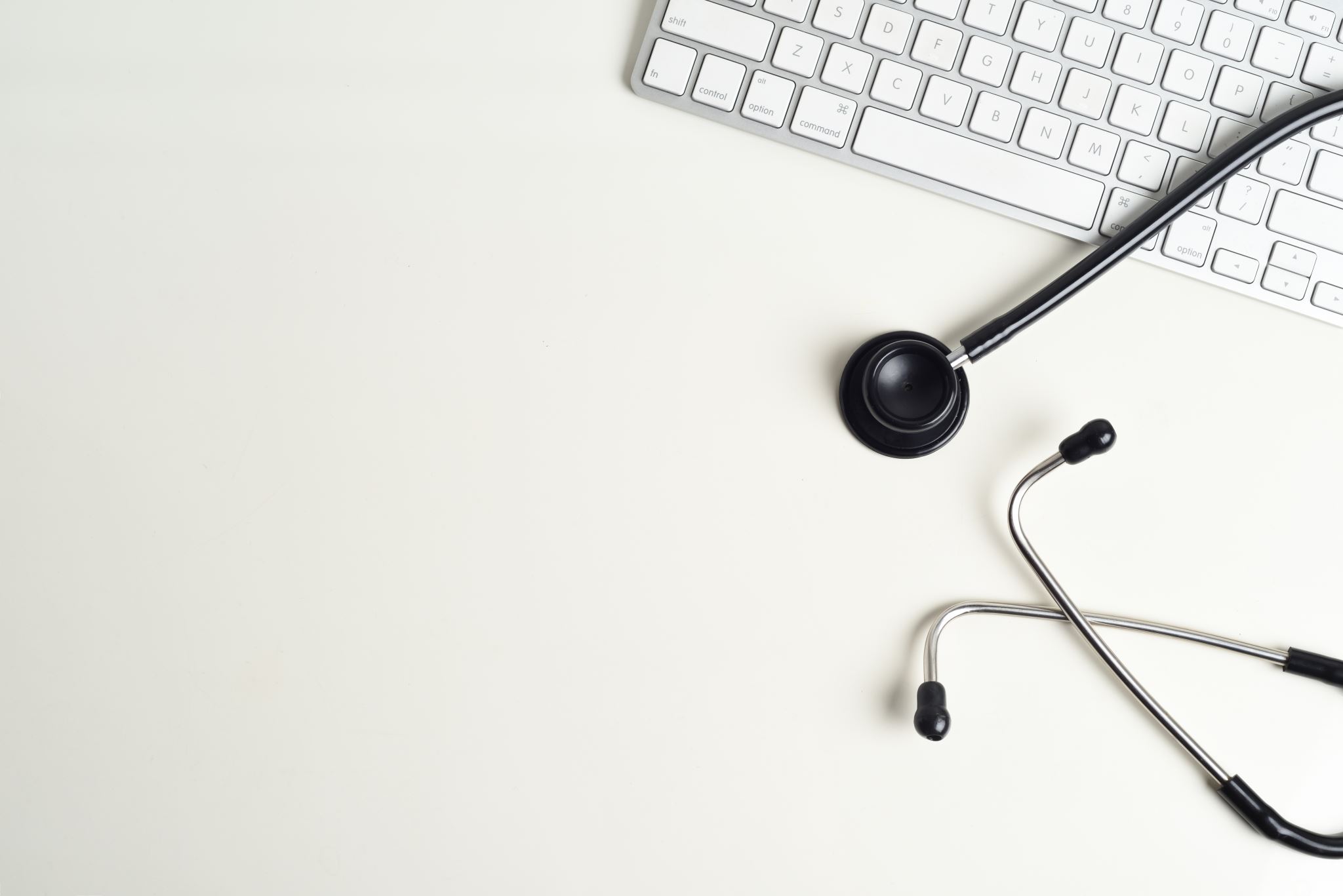 Objectives
1. Define workplace toxicity.
2. Examine the ways to directly and indirectly contribute to workplace toxicity.
3. Integrate simple techniques to improve the mindsets that leads to the perpetuation of toxicity in the workplace.
Let's face it….we spend a LOT of time working
	AND thinking about work
		AND figuring out what to do next at work
			
	….it consumes a lot of time and energy in our lives (both at work and outside of work) 


So….it shouldn’t suck!
Workplace Toxicity
“A toxic work environment is one where negative, antagonistic, or bullying behavior is baked into the very culture. In a toxic work environment, employees are stressed, communication is limited, blame culture is rife, and people are rewarded (tacitly or explicitly) for unethical, harmful, or nasty attitudes and actions.”
[Speaker Notes: Baked into the very culture….this is where the problem occurs. This makes it something that will exist before and after you leave. Therefore, needing skills to cope with it becomes very important so you can get that paycheck and not leave the profession.]
Lack of established boundaries aka no work life balance
Lack of trust
Mistakes are criticized
People treat each other terribly
Gossiping/bullying is commonplace
Employee growth is not encouraged
Gaslighting occurs
Physical symptoms of stress are present
High turnover and lack of engagement
Signs your workplace may be toxic:
[Speaker Notes: When this culture is present, what is really happening is that you’ve accepted that this is how it is and it can not be changed. Therefore, you suffer through these behaviors of others and struggle to enjoy work. 

These behaviors can exhibited from managers, supervisors, and any employee in the lab. However, for whatever reason, these behaviors are not penalized or squashed when they occur. Instead the behaviors grow worse and worse, some people struggle more than others with the atmosphere and more and more employees become negatively impacted by the perpetuating behaviors.]
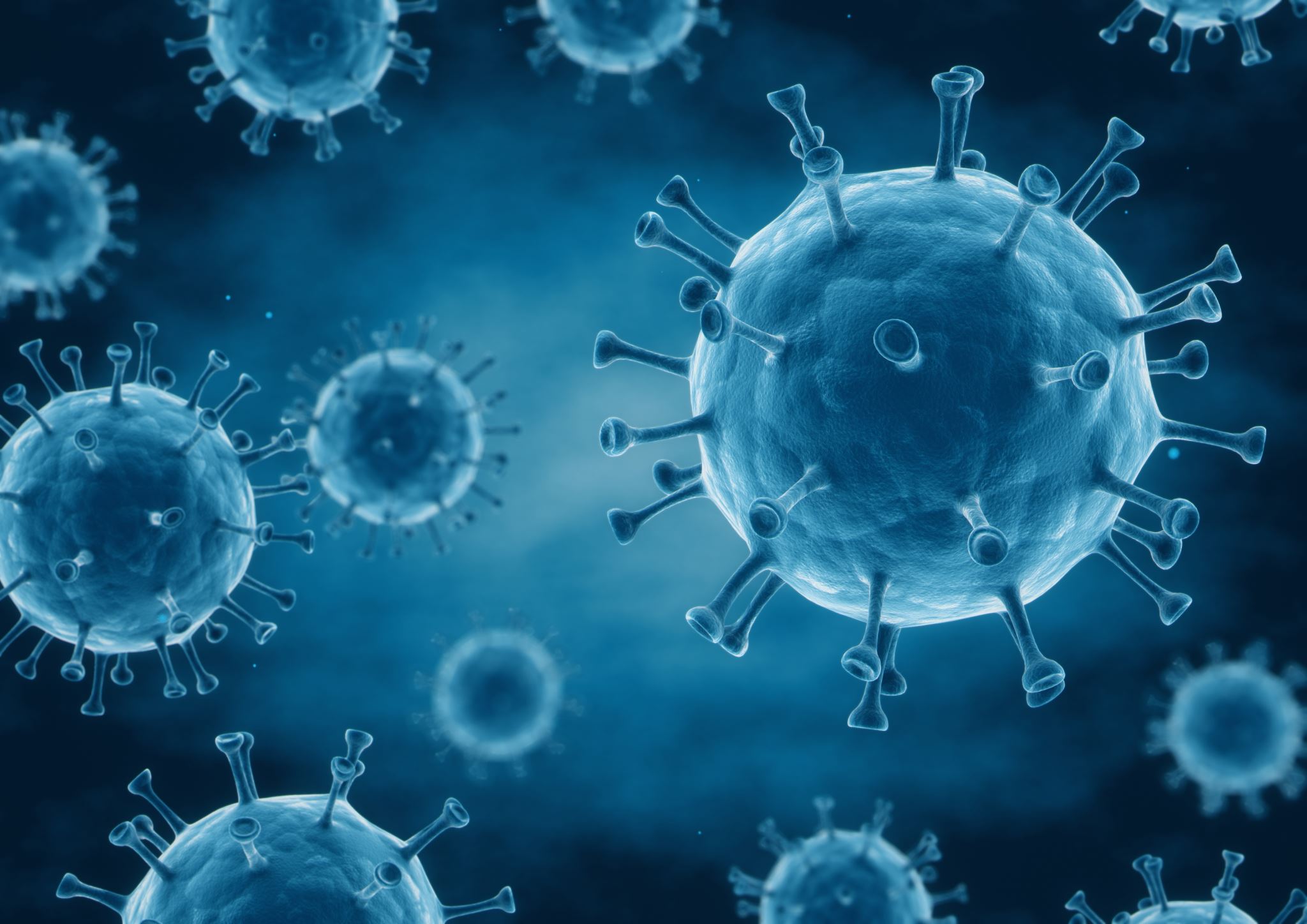 Worst of all it is infectious!
[Speaker Notes: The data suggests that toxic people drive other employees to leave an organization faster and more frequently, which generates huge turnover and training costs, and they diminish the productivity of everyone around them.

People exhibiting extremely toxic behaviors will cause other to respond in negative ways…creating a cyclic, self fueling nightmare!]
How relatable is this?
[Speaker Notes: How many have experienced any one of these symptoms?]
Clear distinction
Workplaces are not toxic
Chairs, benches, lab equipment are not toxic
People are not toxic
Calling someone toxic ruins the ability to have future relationships
Behaviors are toxic
How one copes with the circumstance are the behaviors that others see as toxic
[Speaker Notes: Inanimate objects are not a problem in workplaces. The environment may be lack luster but it is not the cause of the problem

Depending on theories of thought: people are not inherently toxic. Laboratorians in this field would not do this stressful work if it wasn’t for the connection to the community and the link to healthcare that this profession has. “Bad” people will not work as the behind the scenes individuals that help providers make decisions. I truly believe that the people who join this profession are good people who want good in the world. 

If we call people toxic= its hard to rethink that relationship and it will make it very hard to establish new relationships if you dub them “bad” “toxic”

The we come down to the behaviors within the culture of a workplace are what makes the environment toxic. 

When we can separate the person from their behavior we can remodel how we view the interaction, we can have empathy for the individual, we can forgive the individual, and we can work with the individual. When we struggle separating the two, we prevent any future positive interactions with that person. Ultimately making it impossible to work with them in any positive way.]
Toxic workplaces have been contributed to:
However…the real problem is:
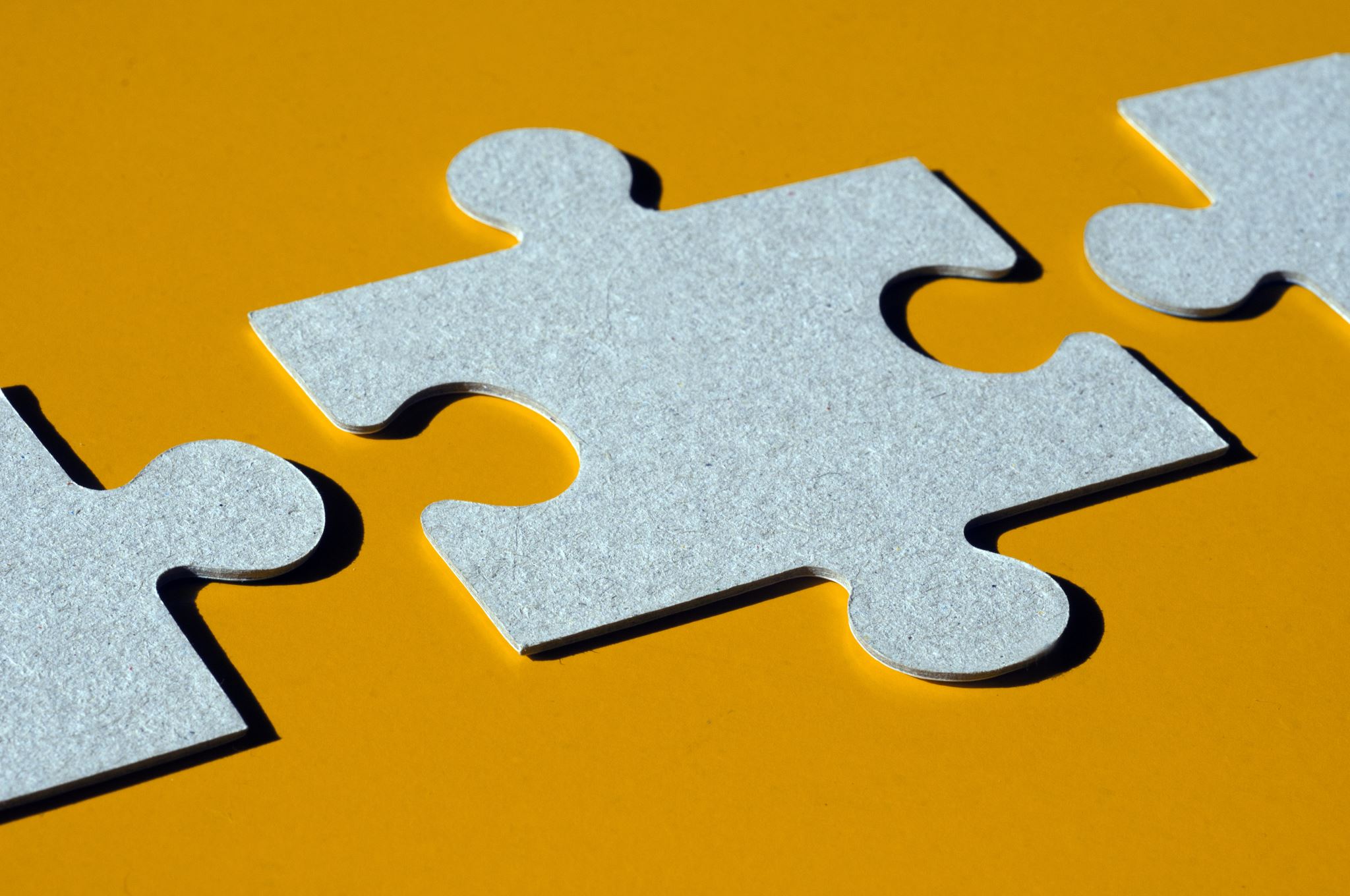 Stress
Mental health fluctuations
Lack of
Well-being
Coping skills
Support
Promotion opportunity
Resources
[Speaker Notes: Those things all contribute to the way people respond to their working conditions. Short staffed doesn’t inheritably make a workplace toxic. The resulting stress, depletion of well-being, and the subsequent mental health fluctuations without proper coping skills is what leads to toxicity being cemented into the culture. 

Stress- stress can be acute and chronic and can have pretty significant implications on your health. I think in our profession we have all heard about the consequences of stress on the body. I’m sure your workplace as tried to institute some sort of wellness program (aka pto) to help reduce stress…and it was probably ineffective at best. Workplaces, in some cases, care more about getting results than their staff. 

Mental health fluctuations- mental health is not a steady continuum. It can fluctuate in response to the stimuli around us plus the way we take care of ourselves. We can enter states of vulnerability, with or without a diagnosis, we become particularly susceptible to abnormal behaviors or being more impacted by others' behaviors when otherwise you would not be

Additionally, the workplace can be riddled with soul crushing problems like lack of support and resources from leadership. Additionally, you need skills for coping and general good well being to be successful in the workplace

All of those contributions lead people to experience internal symptoms. When these internal symptoms are felt, emotions and reactions occur. How we react and how other respond to our reaction is what creates a toxic environment.

For example, having too few coworkers. For a time, the team will likely step up, pull the extra weight to get the work done. Especially in the lab setting where people seem to be extra caring for the sake of good patient care. However, after time, people will start to feel impacted by the short staff and the extra work. Someone will complain, others will pick up that negativity and start to express that negativity. Eventually the amount of negativity as a result of the poor coping skills, stress, and lack of well-being in the workplace will lead to toxic cultures. Unless that culture is remedied quickly, the problems will only amplify. 

What I am here to help with isn’t to make working constantly short handed achievable emotionally. What I am here to help with is to deal with emotions of others, to not take on their negativity as your own. And potentially help dissipate the emotions that you are experiencing in the process.]
Mental Health Definition
“Our emotional, psychological and social well-being. It affects how we think, feel, and act. It also helps determine how we handle stress, relate to others, and make choices. Mental health is important at every stage of life, from childhood and adolescence through adulthood”
When mental health is impacted
[Speaker Notes: Never diagnose]
Lack of wellbeing
A state of well-being in which every individual realizes their own potential, can cope with the normal stresses of life, can work productively and fruitfully and is able to make a contribution to their community/work

 Comes from:
Hostile working environment
Unrealistic deadlines
Poor communication from leadership/coworkers 
Unstable interpersonal relationships
Too much responsibility
Lack of management support
Lack of Support, Promotion opportunity, Resources
All can lead to:
Decreased motivation/engagement
Increased depression
Increased self-doubt
Lack of belonging
Decreased self-esteem
Increased health problems
Important for a workplace feels like a place to grow, succeed and flourish while being your authentic self
[Speaker Notes: If the workplace feels like a dead end, find the motivation to go to a toxic environment is all that much more difficult. This is also very difficult for a person to achieve on their own. When we think of support, promotion and resources, these are things that the upper management typically has to available to us.]
The Cycle!
Stress
Mental health struggles
Resentment or other misguided emotion (toxic behavior)
Hostile (toxic behavior)
Less appreciation and recognition (unfortunate side effect)
Turnover! (unsurprising side effect)
More stress (obvious side effect)
Healthy Workplace
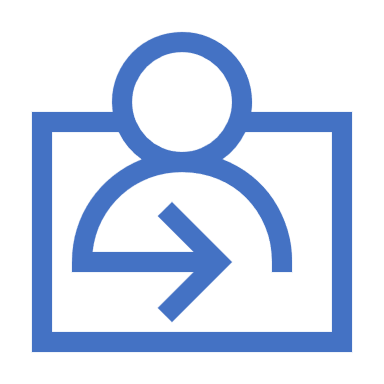 Employees and leaders work together
Environment that promotes wellbeing and staff that is valued
Better morale, job satisfaction, health, motivation and stress management
Improved employee performance, productivity, attendance, safety, retention and customer service
Obviously…Healthy workplaces are ideal
However, any employee can unconsciously add to the toxicity through small actions
[Speaker Notes: Especially when drama is constant
When you feel like you are the target of toxicity
(hard to not mirror bad behavior)]
Inadvertent contributes to toxic workplaces
Are you helping to align the goals of a good workplace culture?
Are you actively engaging in good behaviors all the time?
Are you telling people who are exhibiting bad behaviors?
Are you reacting to people in any negative way?
Are you gossiping?
Are you complaining?
[Speaker Notes: May believe you are not the problem that is continuing the toxicity

When the team chooses to not accept the negative behaviors, choose to call them out, actively work to make people who are toxic a bit better, then the entire situation can be imporved.

When the bad  behaviors are ignored and allowed to spread, that negatively will suffocate the environment. When you have someone who is constantly complaining, throwing fits, making others uncomfortable, if no one intervenes, more and more people will feel that toxic behavior, begin to react in their own way and the whole culture comes crashing down 

If one person constantly gossips, and draws a team together of gossiping about each other. The culture becomes one of fear, one that everyone will know your drama, specutluations will be made, falsehoods will be spread, relationships will be damaged and more people will add in the gossiping train]
The Ugly
Negative Reinforcement
Negative reinforcement is a concept in behavioral psychology that involves the removal of an unpleasant stimulus after a desired behavior has been displayed, in order to increase the likelihood of that behavior being repeated

Someone continuously forgets something
As a result: you nag (you are responsible for the toxic behavior)

Outcome: they may do the thing to get you to stop but resentment may build
Equates: further tension between colleagues
Negative Punishment
Involves taking something good or desirable away to reduce the occurrence of a particular behavior

You are frustrated with someone
You give the silent treatment (you are presenting the toxic behavior)
Punishment to them for frustrating you

Outcome: ruined working relationship that may not heal when you stop giving the silent treatment
Equates: to furthered workplace toxicity
Other behaviors
Listening
Nothing is more toxic than blatantly not listening
This can be from a toxic person and from non-toxic people who are sick of the toxic behaviors
Equates to
Making the workplace unsafe, undermining, and perpetuates the toxicity
Falling victim to toxic cultures is easy
When 
No end is in sight
No action is being taken
No one is demonstrating good behaviors

And its hard to see any positive in the situation
[Speaker Notes: This might start with it being harder and harder to go to work. It could look like you complaining more. Taking peoples words and actions in a slightly more negative way. Being generally less apt for helping out or want to volunteer for stuff. 

Once the domino of moods and behaviors start to switch…immediate action needs to be taken so that the culture does not transition. Once it is engrained in the culture, it is very hard to change. 

To start we will look at ways to recognize that switch, the causes of that switch, and ways to overcome that switch]
Mental Workouts!
[Speaker Notes: How many have experienced any one of these symptoms?]
Recognize your vulnerabilities in the workplace
[Speaker Notes: First we look at what may make you more suscpible in the moment of the toxic behaviros to have an impact on you. We are not always susceptible to negatvitiy. We know this, because we are not perturbed everyday (typically) by the toxicity. But at certain times, due to certain circumstances we leave ourselfes exposed to the negativity.

Being able to recognize that in certain sitautions we leave ourselves more vulnerable to be impacted, means that we can take steps at making sure we do not walk into the situation that will leave us open to hurt.]
Make yourself #1
Stop caring what others are doing 
Focus on you
How to overcome
[Speaker Notes: to start to feel better you need to make your needs are met first. Eat if you are hungry. Sleep if you are tired. Prioritize things that bring you joy and allow you to relax! This will go a long way to help relieve the tension that bottles up from the toxicity in the workplace. It is especially important to have a space both inside and outside of work to relax in. this could be breakroom or conference room that you can step away and refocus your attention on yourself. 

If we can stop caring what others are doing around us, we can begin to focus on just ourselves. The more time and energy you can focus on doing good for yourself, and limit the amount of unnecessary energy you allow others to take from you. You can retrain our brains to stop letting the toxic behaviors of others impact us. Imagine if unfair behaviro didn’t bother you. Imagine if gossiping didn’t bother you. Imagine if others’ snarky attitude didn’t feel like you were the target of some misplaced rage…work would get better. The toxicity isn’t gone, but we are making ourselves less impacted by that negtavitiy.]
When that doesn’t help anymore…
Watch people who
Are more success in the workplace than you
Are friends with everyone
Get coworkers to perform at high levels
What makes these people more effectively able brush off toxic behaviors? 
Coping skills!
[Speaker Notes: Some people just naturally let nothing bother them. They somehow do not get pulled into drama, feel personal impact from those around them and somehow manage to stay positive in all the toxicity. Now if this perons is the toxic individual in the lab, do not shadow them. I want you to find the good role models who seem to get along with everyone, enjoy the work, and are good people to emulate. 

If you are brave, talk to them about how they seem unbothered by the toxic culture. Ask them what they are doing, how they are overcoming the obstacles that have you stuck. These people can be your best resource for helping in cope with the bad environment.

If this person is the supervisor, remember that upper management need to have a different set of sklls (if they are a good manager) because a good manager should be friends with everyone, should be able to cope with any bad behaviors and be able to get everyone to perform that their highest. If your supervisor is a rockstar, ask them to mentor you. They are clearly doing the right things and have a lot to offer you by means of skills. Also good managers should want to work with you especially if you are demonstrating a willingness to change.

These people have learned coping skills that are making them more successful in the toxic environment and these skills are valuable! These skills should be emulated.]
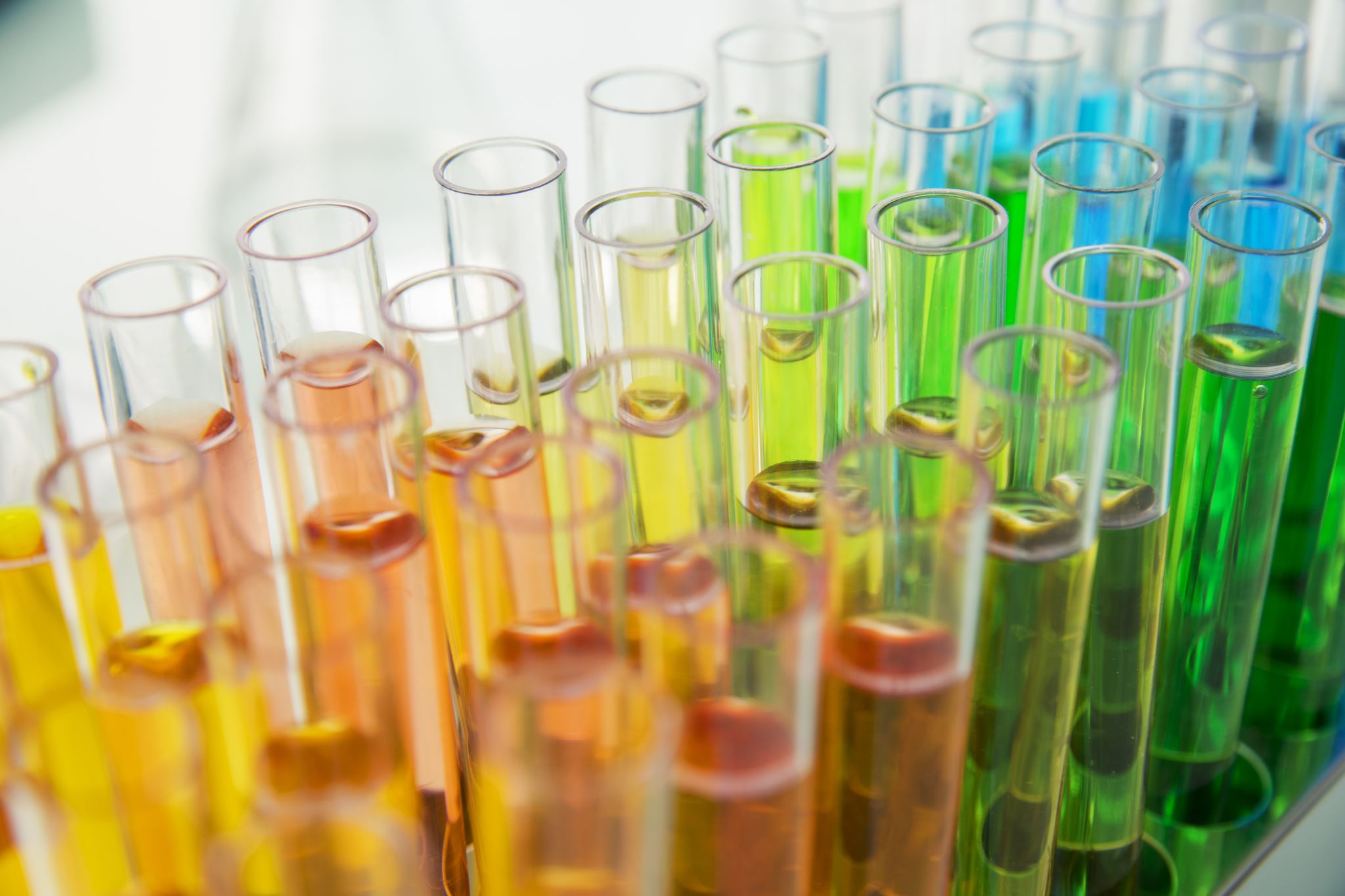 How to cope with toxic behaviors
Without adding to the bad culture
Recognize behaviors that you find toxic
What behaviors do you specifically find toxic?
Unfairness, aggressive behavior, gossip, passive aggressive behaviors, ect
[Speaker Notes: In order to get to the bottom of why you are affected workplace toxicity we have to recognize a few things first. We need to recognize the exact behaviors that cause us to feel impacted personally. If no one is talkative at work…is that really a bad thing? Maybe that doesn’t bother you. But you are here because you experience the toxic on a daily basis. So, the first mental workout that you can do to help cimcumvent workplace toxicity is to specifically determine the exact behaviors that bother you. The more narrow the better!]
Emotion
Behaviors are causing an emotion
What specific emotion?
Frustration, anger, jealousy, shame, guilt, remorse, suspicion, doubt, hate, isolation, ect…
[Speaker Notes: It makes me mad. That is not specific. Mad is a generic emotion we teach to toddlers to help generalize their emotions. So the next mental workout for you to focus on is to determine what is the emotion that is being elicited by the behavior. 


There is a wide range of emotions…narrowing down to what specific emotion is being elicited when these behaviors are present is the first step in coping. 

For example, unfairness in the workplace leave me very jealous. 
Being told I did something wrong makes me doubt myself and I fill with shame.
When someone avoids me I feel like I’m being isolated]
Why the emotion…
Determine the root of why those behaviors bother YOU specifically
“My parents treated my sister and I differently growing up and when I see unfair work practices, I am immediately returned to the competitive nature of my childhood.”
[Speaker Notes: So you know the behavior, you know the emotion it is eliciting in you…but why do you react that way? 

Many times the behaviors that trigger the biggest, most unsettling emotions within you can be linked to traumatizing experiences in your past that you are projecting on the current situation. I have only recently dealt with the competitive nature of my childhood and how my sister and I have been pitted against one another. I’m instantly a child as soon as someone else gets unfair treatment and react “over the top” when others are not bothered by it. 

This mental workout can help you uncover the root of your emotional reposnse to triggers. by exploring these triggers, you can begin to sort out what behavirors are just a relection of past trauma.]
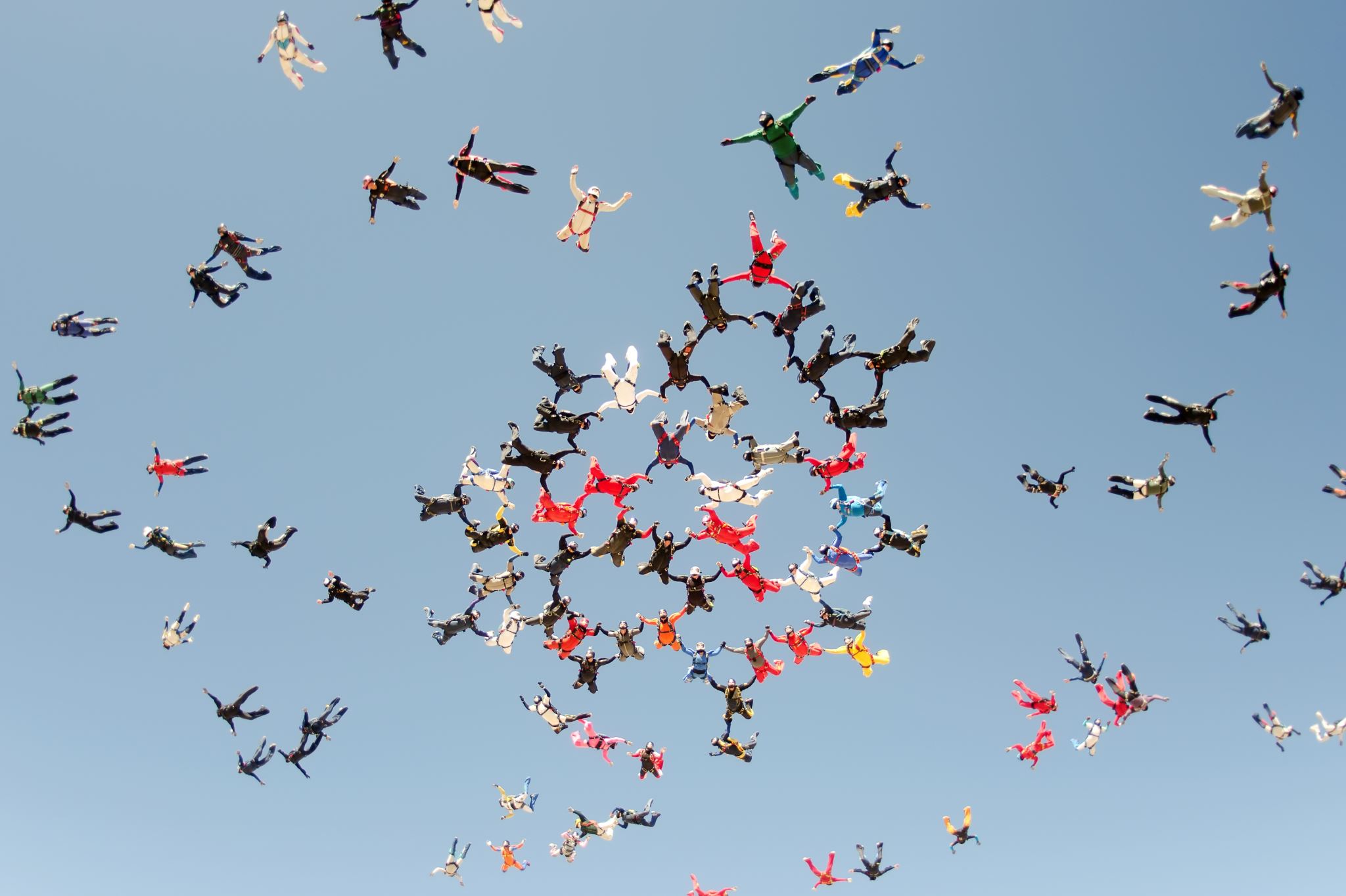 Reflection
Discovering why the behavior upset you can help you to reflect on the current situation
Projecting your past
[Speaker Notes: Deep diving into the relationship of the behaviro to your emotions can really help you realize why you react. This is especially helpful when you react to the workplace toxicity in a profound way when others seem to be unbothered. 

This reflection can help you discover by you are so deeply impacted by the toxic behaviros of others. This is not excusing those perpratrating the bad behaviros but it allows you the insight to why it bothers you so. 

This type of workout has help me personally a lot discover that some of the toxic behaviors (especially of management) were not reflections of the person giving off toxic behaviros but because I react to certain activities very negatively due to my own personal trauma. Knowing how I react to certain situations has helped me understand my emotions and redirect them when situations arise. This prevents me from adding to the toxicity with any of my own negative behaviors. It also helps me detach the toxicity from the person, allows me to focus on the fact that the toxicity isn’t directed at me (the toxicity is just there or I am fabricating where toxicity never was) and that I am only reacting the only way I know how. 

Sometimes the toxic behaviros of others aren’t really toxic, we precieve them as toxic as a result of the responses we have to the act.]
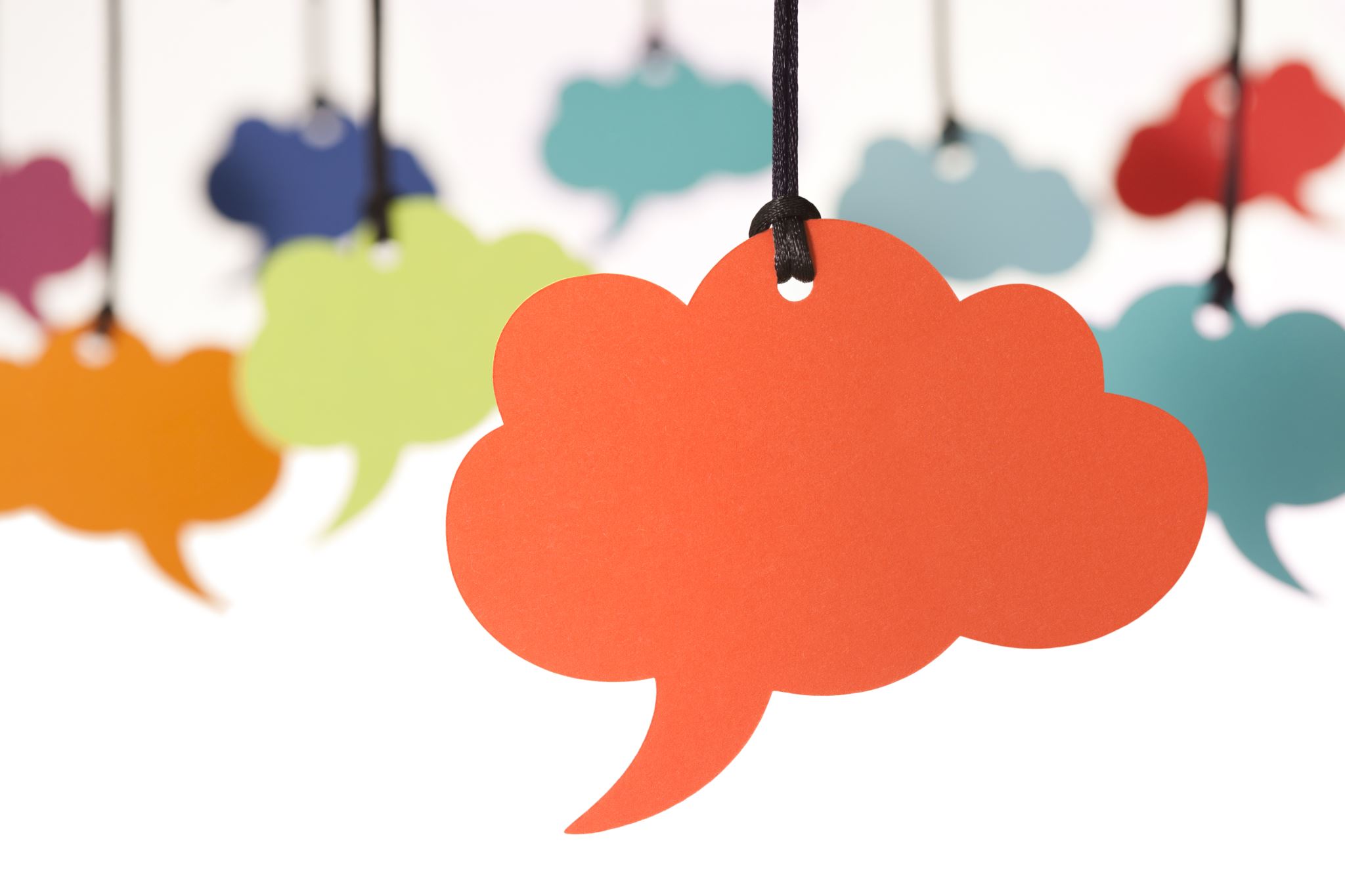 Now that we decoded our emotions
Let's discuss how to change our thought process
Black and white thought processes
Thinking that everything lies on two extremes
You either love or hate coworkers
They do good or bad work
They are capable or not capable
Harsh thinking
[Speaker Notes: These kinds of thoughts are too harsh, too one end of the sepcturm or the other. This is not healthy thought processes. However, when the toxicity is high and the frustrations are boiling over, demonstrating black and white thoguth processes do occur. 
Example: They suck! They suck at their job and they do not deserve to work here]
Rigidity is not our friend: Shades of gray
[Speaker Notes: This type of thought process can help reduce the over dramatic feelings towards those perpetrating bad behaviors. This helps us remember that behaviros are toxic not people. This helps us to separate the person from their bad behaviro that makes a workplace more toxic. 

When you are struggling and have very black and white htoughts. Take a minute to think through some shades of gray about the person. Hopefully by remembering there is good and bad in everyone and that the person is not behavior, you can begin to ease the suffering you are feeling as a result of their behavior.]
Nonjudgmental stance
Stick to facts, leave out emotions
Focus on the who, what, where, when and how of the incident and not the past or how you feel 
Do not define as “good”/“bad” or “right”/”wrong” 
Reduce the impact that your emotions play on your perception of events 
Judgements create strong barriers for moving past
[Speaker Notes: Coworker did this wrong. Judgement= they are dumb. That judgement will taint the way you see them in the future


Example: Coworker approaches you and in a tone says “Hey, you made a mistake, and you need to correct it”. This is a very blunt comment. Your first reaction could be anger due to embarrassment. You could think that your coworker thinks you are incompetent because they found a mistake you made. You could think that this isn’t your fault. The mistake was because you are overworked, doing more with less, the place is short staffed, you haven’t gotten the training you deserve, its not fair that a coworker points it out. You could be thinking that this coworker shouldn't be bringing this to you, the person to complain about your work and make you do additional work is your supervisor. Overall all these reactions are going to lead you down a negative pathway. 

However, if we step back and look at just the facts. A mistake was made, it needs to be corrected. You can remove all the emotions that YOU added to the situation that wasn’t in the original coworkers statement. She did not say you are dumb and made a mistake. When we remove all the judgment and preconceived notions that we cause ourselves, we can work to react differently to the situation]
Refocus
Stop ruminating
Focus on the present
[Speaker Notes: Ruminating sucks your life force straight out of your soul. Ruminating is the act of thinking about an experience from the past, and thinking about and thinking about, and replaying it and replaying and replaying it until you’ve become an emotional wreck of the incident

Focus on the present. Focus on the here and now and stop the bad that occurred in the past. Nothing can be changed about past events and giving unnecessary time and energy to those events is only hurting you. 

Incredibly toxic individuals do not think about how their actions effect you. And if you are ruminating on their actions, you give them more unconscious power against you. It’s a lose lose situation. 
By stopign the ruminating and focusing on the here and now, you can focus on doing your job to the best of your abilities. This action is going to help you be recognized as a great worker and it decreases the toxicity of the envionrment.]
Other helpful strategies
It could just be in your head…you are taking things too personally
Set boundaries for people who are spreading toxicity
Ask them how they intend to fix their own problems
Rise above the toxicity 
Manage personal emotions- don’t allow yourself to be manipulated
[Speaker Notes: Victimizing ourselves 
Our reaction to people is within the our power

Don’t get sucked into a spiral of negativity
Distance yourself 

Stop the destruction actions
Don’t allow the attention to be garnered

Realize what you are experienced and learn to distance yourself 
Ber curious of what is happening around you

Don’t’ let your confidence be impacted
Know your value and stop the self-doubt]
Radical Acceptance
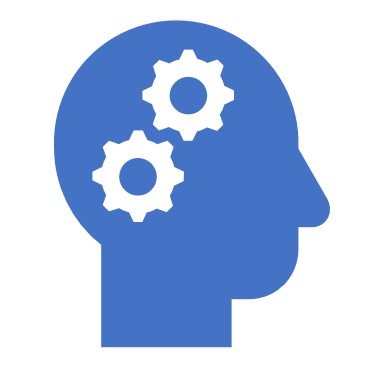 A last-ditch effort
It is what it is = mindset solely to reduce suffering
No longer fight the reality that the workplace has people portraying toxic behaviors and it is not going to stop
Do not add to the toxicity
[Speaker Notes: When nothing else seems to work but you do not have the means to walkway. Sometimes you are not in the postion to just walkaway. You have to stay at a job. So when all efforts fail and the levels of toxicity behavior are so high you are just miserable and stuffering. Then radical acceptance might be the key. To radically accept means you “it is what it is” . You accept there is nothing you can do to fix it. Nothing you can do to change it. You no longer want to suffer from the negativity and you are no longer going to add to the toxicity with your own negative actions. Therefore you accept and refuse to continue to allow it to bother you. 

To radically accept means that you no longer fight the reality of the workplace. The toxicity is not being handled by the workplace and thus is likely never going to stop. And since you cant change it yourself you accept what it is and go on with your life. But to be clear to fully radically accept a bad workplace means that you can not add to it. You have to be a umbrella and let the toxic fall around you and not get you wet. You exist in the space, not adding by acknowledging, knowing that it will not change. 

Hard right]
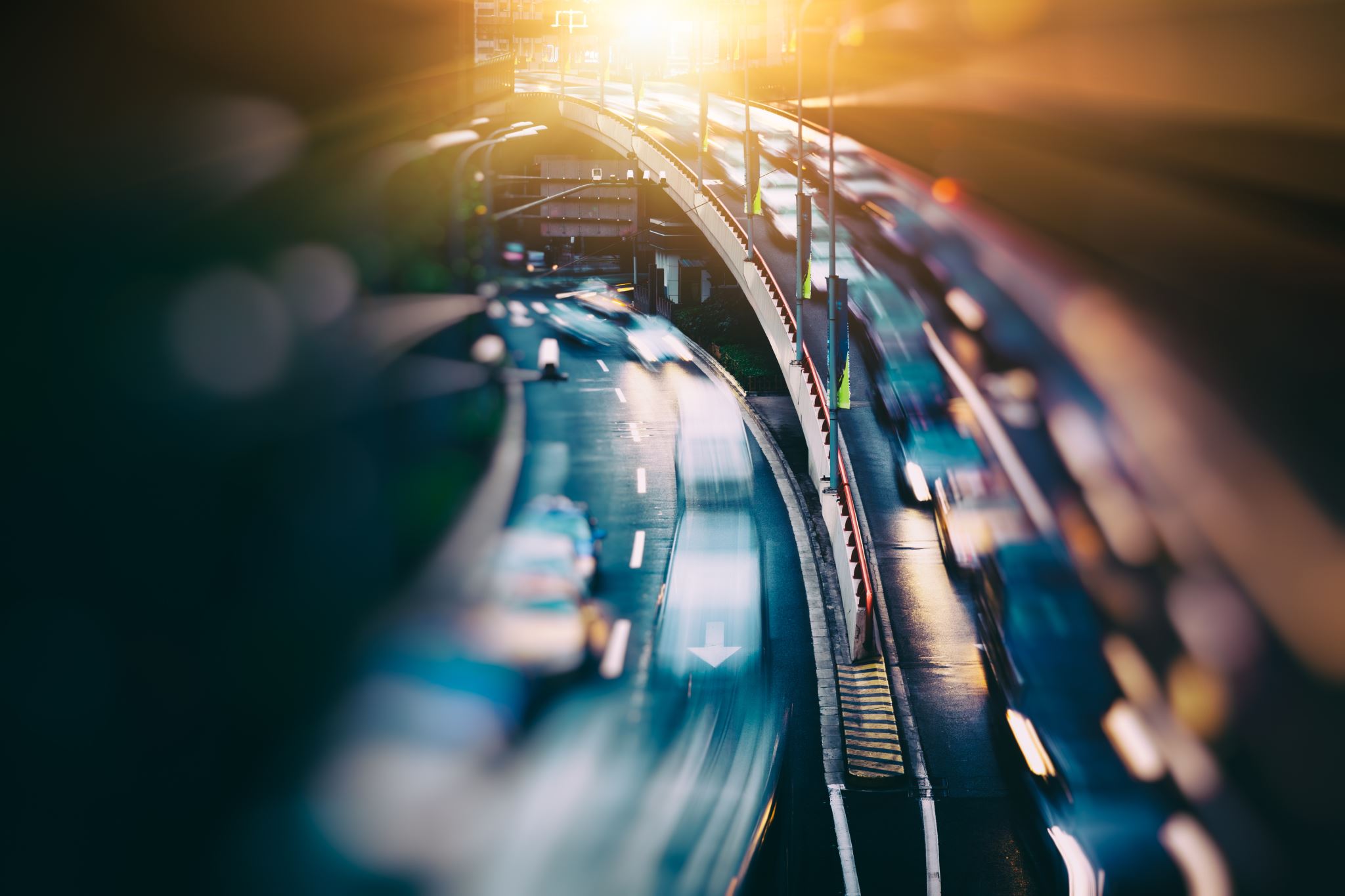 Everyday Acceptance
Accept the everyday things:
The weather is not great
I have to go to work
Traffic was not ideal 
Lunch was not as good as I thought
By accepting and not complaining, you practice letting less important things go to allow feelings of frustration, anxiousness, and stress to not flare unless it is important
[Speaker Notes: Radical acceptance is hard to master…so we start easier]
You alone can not fix a toxic culture, but you CAN:
Fix how you react 
Participate in activities to improve the culture
By not participating in gossip, belittling, passive aggressive actions, tattling, perpetuating the bad behaviors that have led to this culture
By participating in teaching, active communication/listening, nonjudgmental interactions, being empathetic/understanding, engage in activities to promote positive workplace culture
References
Benson-Podolchuk, S. (2015, November 15). How I survived workplace bullying . Retrieved from YouTube: How I survived workplace bullying | Sherry Benson-Podolchuk | TEDxWinnipeg - Bing video
Doman, M. M. (2021). Yes You Can Talk About Mental Health at Work. London: Welbeck Balance.
Hasson, G., & Butler, D. (2020). Mental Health and Wellbeing in the Workplace. West Sussex: Capstone, A Wiley Brand.
Honeybourne, V. (2020). The Neurodiverse Workplace. London: Jessica Kingsley Publishers.
Pederson, L. (2017). The Expanded Diablectical Behavior Therapy. Eau Claire: PESI Publishing & Media.
Rolfsen, G. D. (2016, May 2). How to start changing an unhealthy work environment . Retrieved from YouTube: How to start changing an unhealthy work environment | Glenn D. Rolfsen | TEDxOslo - Bing video
Thank you!
Thanks to ASCLS-ND for allowing me to speak today!
Questions
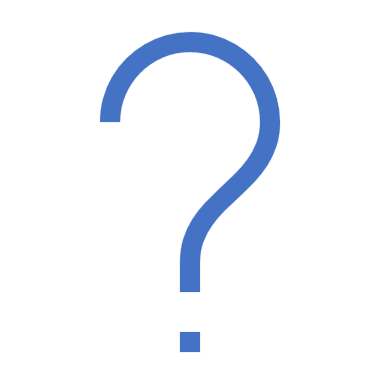